Numerical Solution of the Spectral Problem
and BFKL at Next-to-Next-to-Leading Order in N=4 SYM
Fedor Levkovich-Maslyuk
King’s College London
based on
arXiv:1504.06640 [N. Gromov, FLM, G. Sizov]
arXiv:1507.04010 [N. Gromov, FLM, G. Sizov]
arXiv:1510.02098 [N. Gromov, FLM]
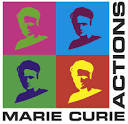 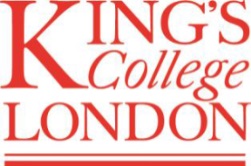 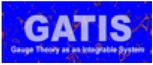 Introduction
superstring theory in
super Yang-Mills theory
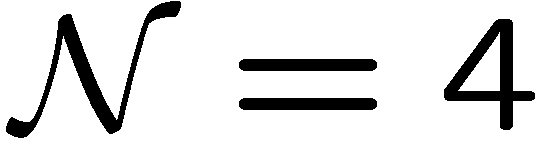 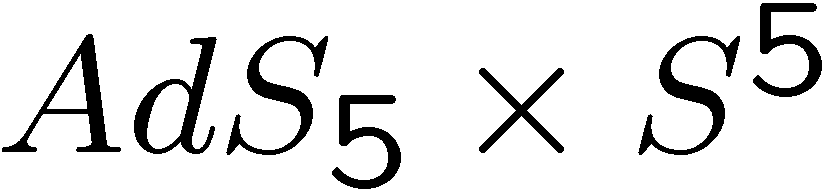 in four dimensions
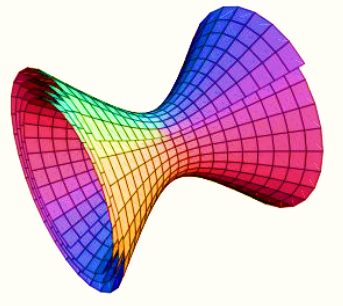 (planar limit)
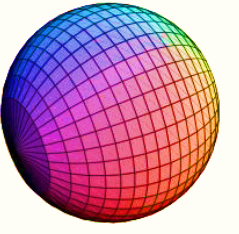 ,
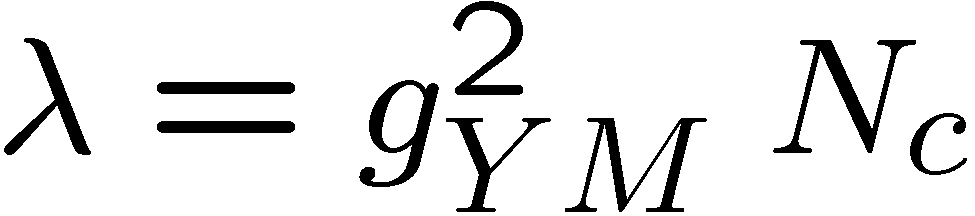 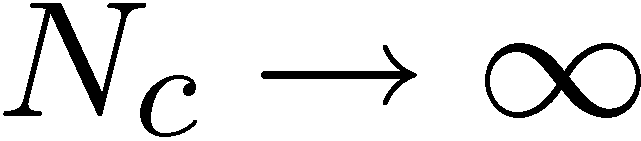 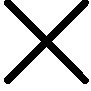 Operator conformal
dimensions
spectrum of
string energies
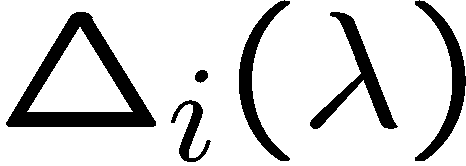 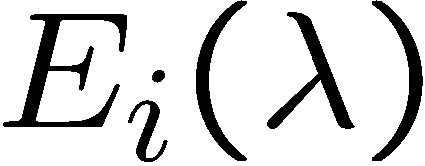 Integrability
hope to solve both theories exactly!
Quantum Spectral Curve in N=4 SYM
A compact set of equations for only a few functions
giving the exact spectrum
Gromov,Kazakov,
Leurent,Volin 2013
Our motivation:
Finite set of equations              very precise numerics
Quantum numbers don’t have to be integer!
Can deeply probe the BFKL regime (                           )
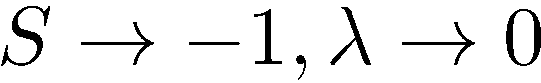 QSC already gave many new results
Gromov, Kazakov, Leurent, Volin 13,14
Gromov, FLM, Sizov 14
Alfimov, Gromov, Kazakov 14
Marboe, Volin 14
…
ABJM & more:

Cavaglia, Fioravanti, Gromov, Tateo 14;
Gromov, Sizov 14;
Anselmetti, Bombardelli, Cavaglia, Tateo 15
Cavaglia, Cornagliotto, Mattelliano, Tateo 15
Talk outline
Quantum Spectral Curve and its origins
Numerical solution
Analytic results in BFKL limit
QSC for the quark-antiquark potential
Integrability and the Quantum Spectral Curve
Integrability for the spectral problem
Spin chains in Regge scattering/BFKL
Lipatov, Faddeev,
Korchemsky
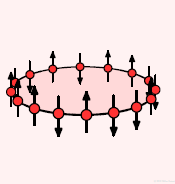 Perturbative integrability in N=4 SYM
Minahan, Zarembo
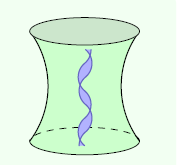 Classical integrability for the string sigma model
Exact S-matrix, asymptotic Bethe ansatz
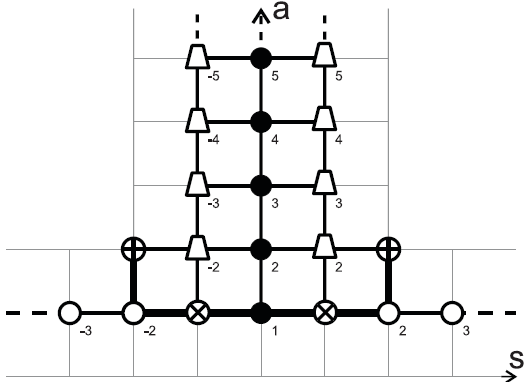 Beisert, Eden, Staudacher
TBA/Y-system/Hirota equations
Arutyunov,Frolov
Gromov,Kazakov,Kozak,Vieira
Bombardelli,Fioravanti,Tateo
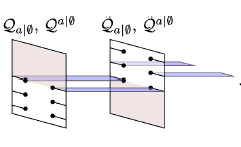 Quantum Spectral Curve
Gromov,Kazakov,
Leurent,Volin 2013
String theory on AdS5 x S5
Coset sigma model
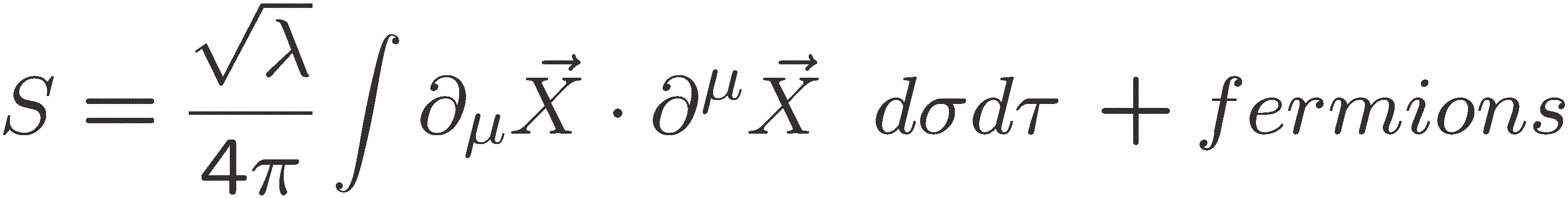 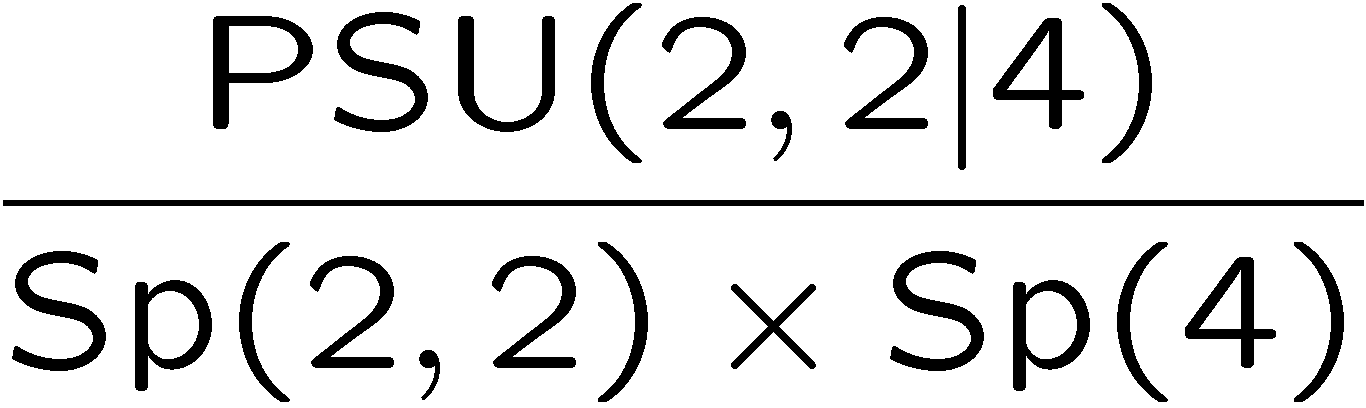 Metsaev,Tseytlin;Bena,Polchinski,Roiban;
Kazakov,Marshakov,Minahan,Zarembo
Infinitely many integrals of motion!
Encoded in monodromy matrix
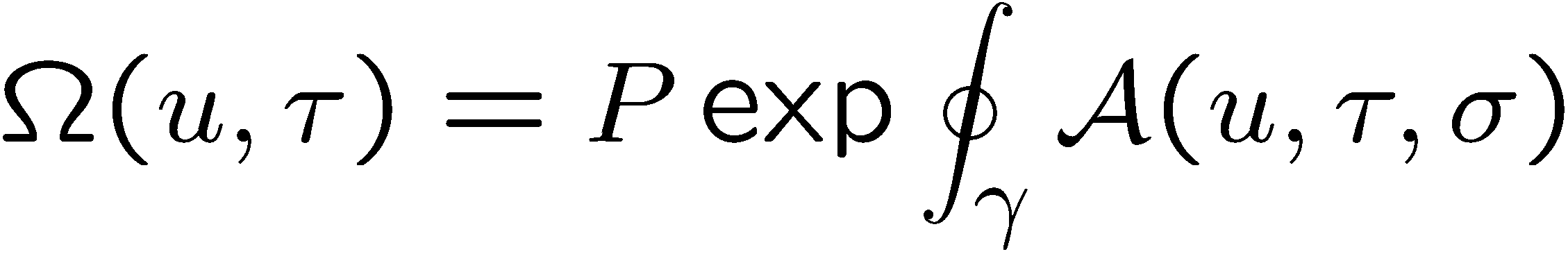 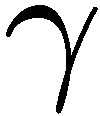 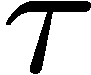 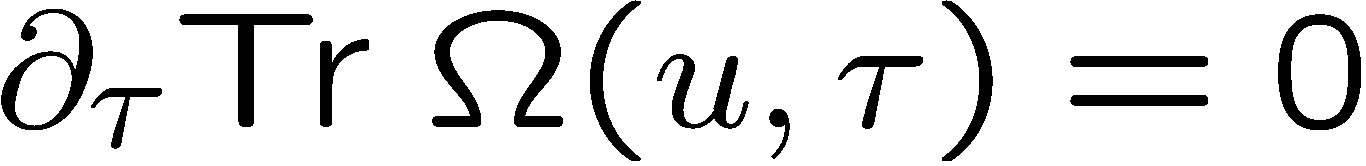 on E.O.M.
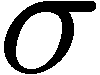 Classical spectral curve
Eigenvalues are integrals of motion
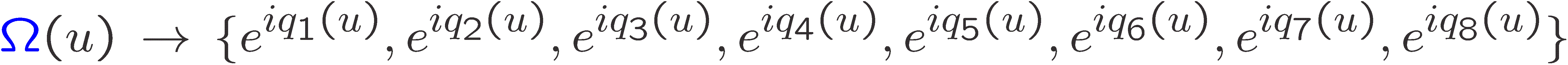 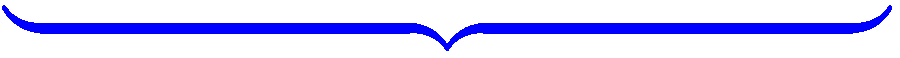 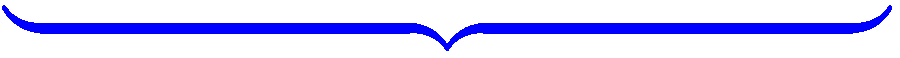 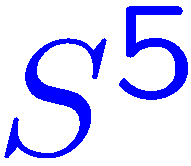 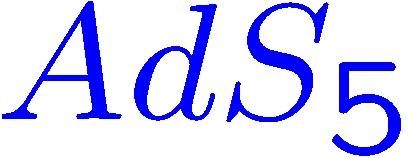 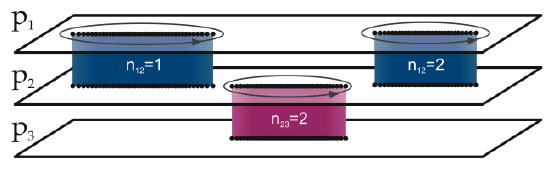 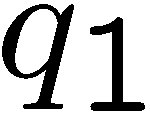 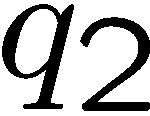 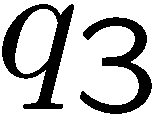 QSC may be viewed as a quantum version
of the classical algebraic curve
But also has clear algebraic origins
Integrability at weak coupling
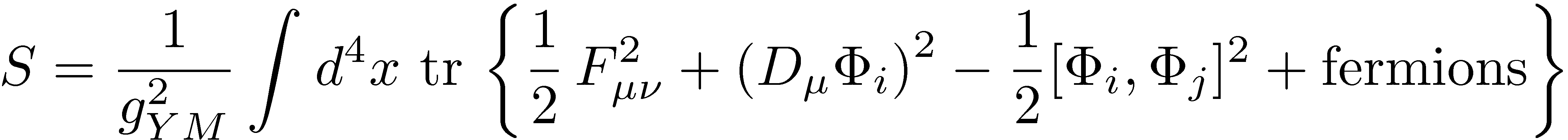 in adjoint of
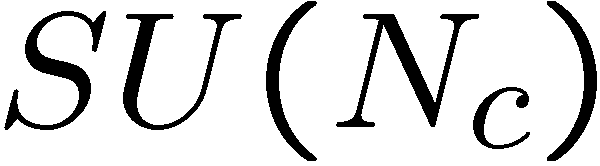 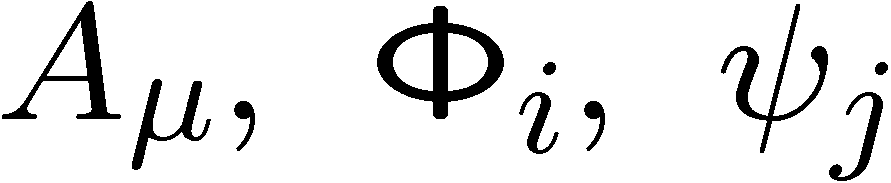 ,
is fixed – ‘t Hooft coupling
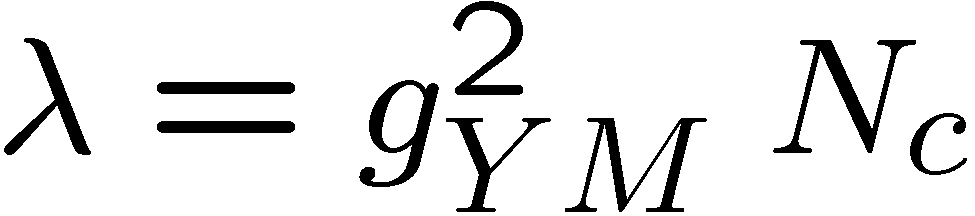 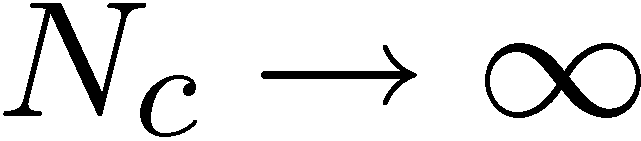 Theory is conformal
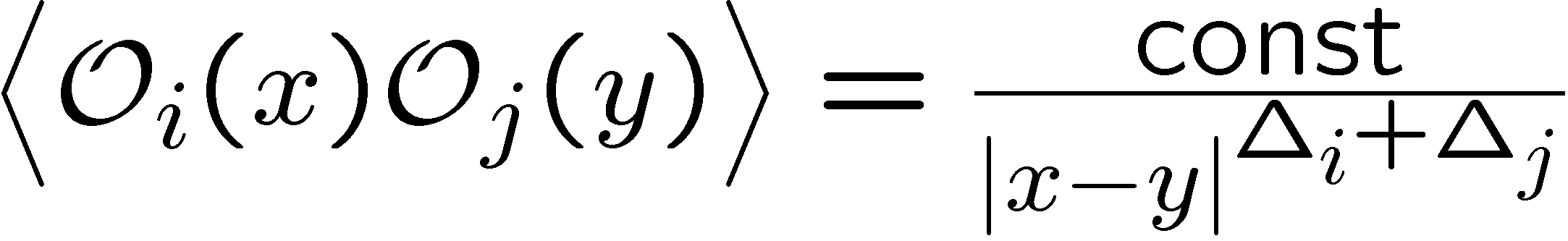 e.g.
+ permutations
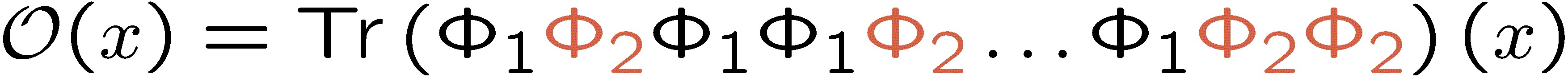 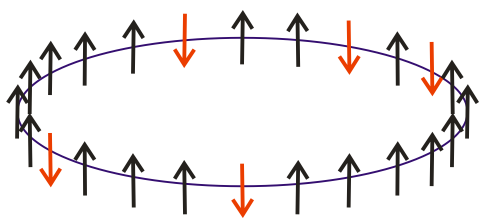 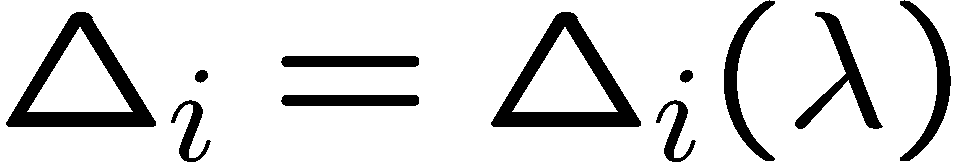 At 1 loop – eigenvalues of
integrable XXX spin chain!
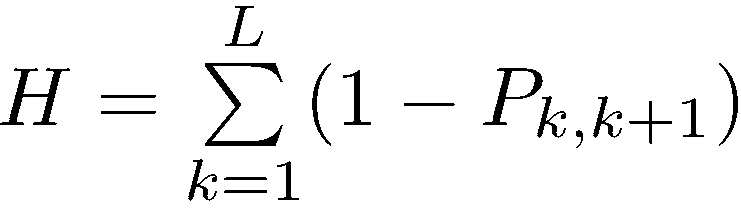 Minahan, Zarembo 2002
Q-functions for the XXX spin chain
Two polynomial Q-functions:
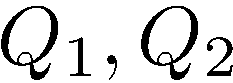 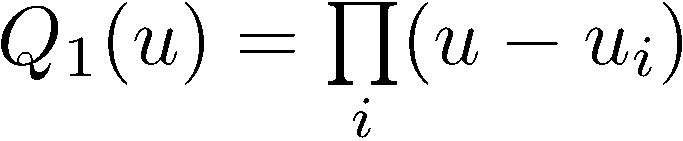 QQ-relation:
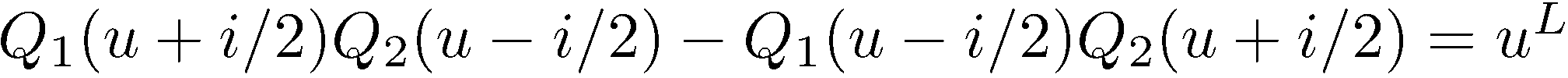 Polynomiality
QQ-relation
Bethe equations!
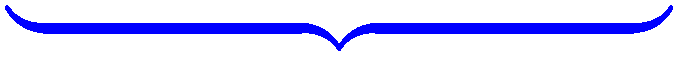 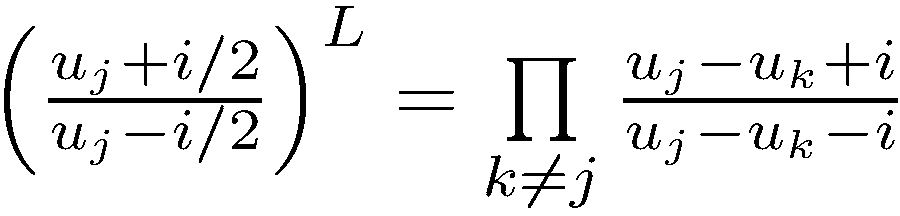 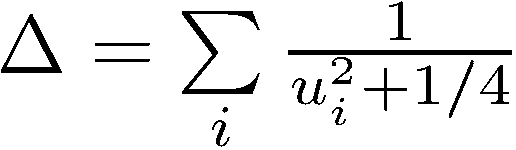 What are the analytical properties in AdS/CFT ?
Q-functions in AdS/CFT
Gromov,Kazakov,
Leurent,Volin 2013
Basis of 4+4 functions            and
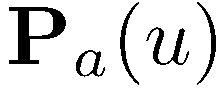 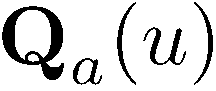 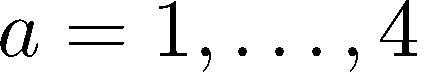 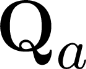 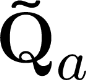 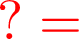 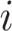 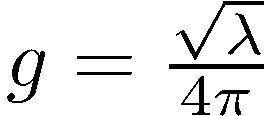 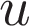 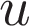 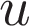 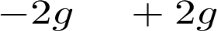 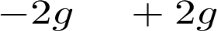 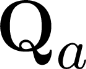 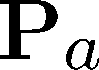 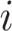 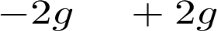 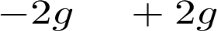 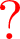 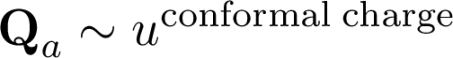 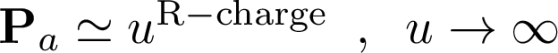 Charges in S5 are integer
Charges in AdS5 contain anom.dimension
-system
Gromov,Kazakov,
Leurent,Volin 2013
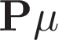 The system reduced to 4+6 functions:
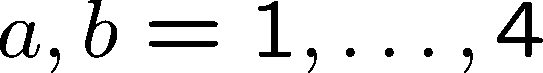 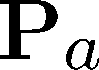 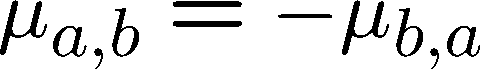 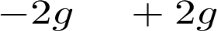 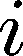 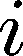 Analytical continuation to the next sheet:
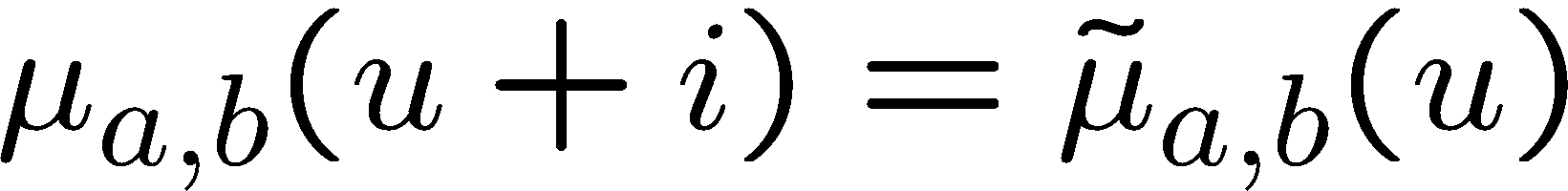 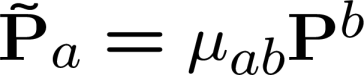 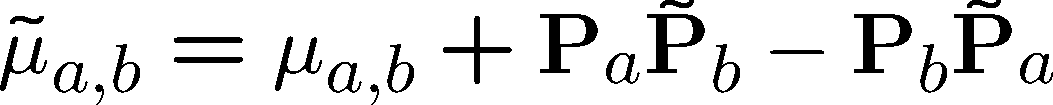 -system
is a closed system of equations!
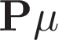 in simplest cases
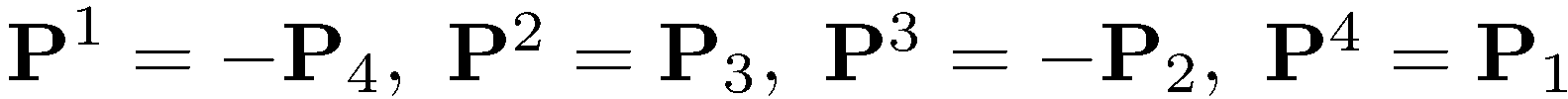 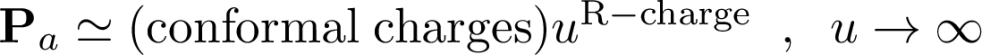 Relation to classical curve
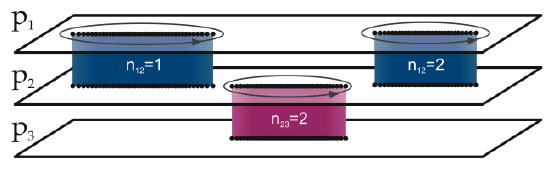 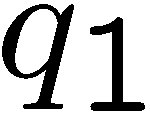 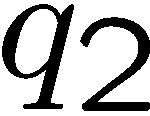 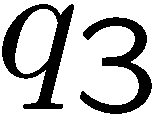 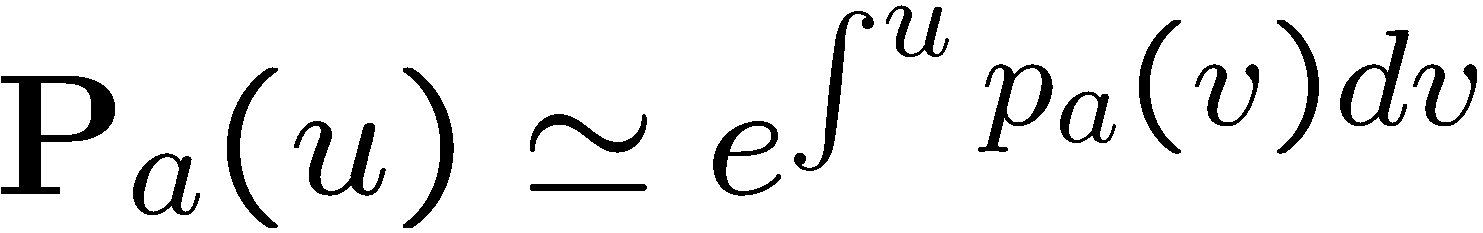 In the classical limit
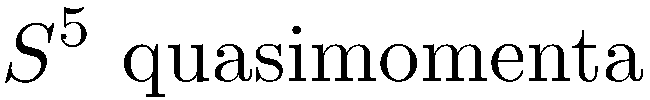 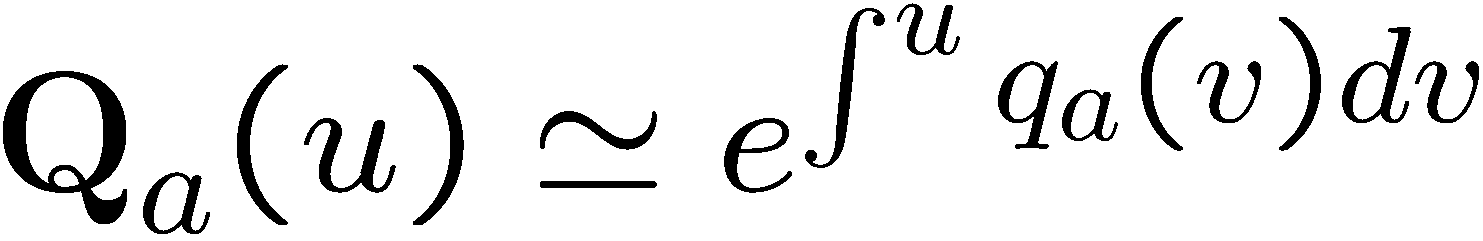 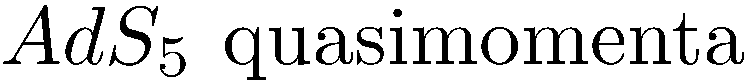 Numerical solution
Gromov,FLM,Sizov 2015
QSC and P-functions
For any state all Q-functions can be built using
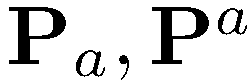 charges
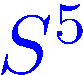 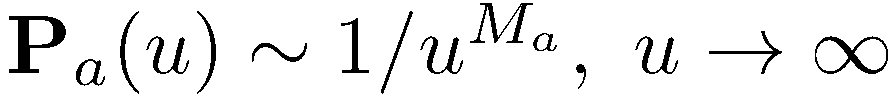 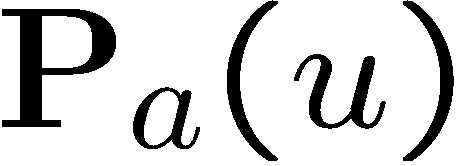 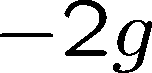 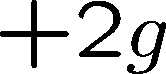 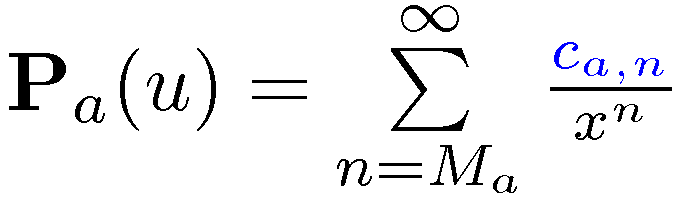 Marboe,Volin 2014
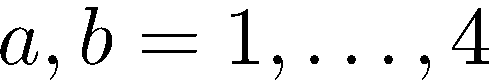 (and similarly for       )
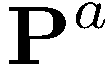 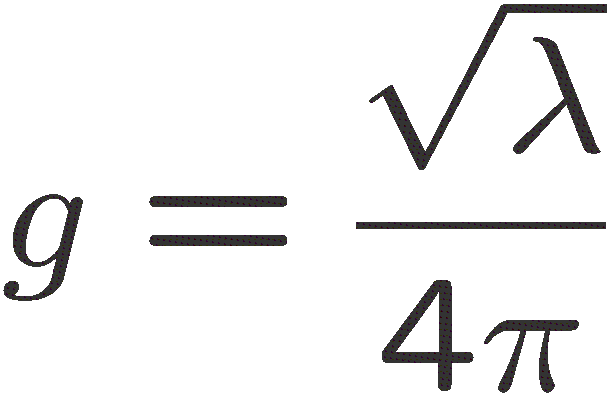 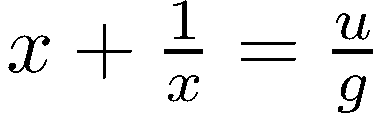 are the main parameters
in our numerics
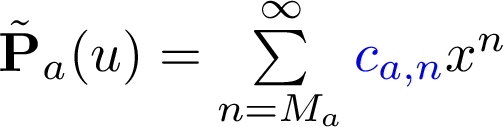 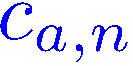 From P to Q
are analogs of        related to AdS5 instead of S5
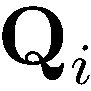 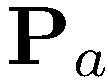 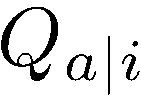 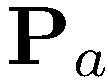 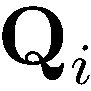 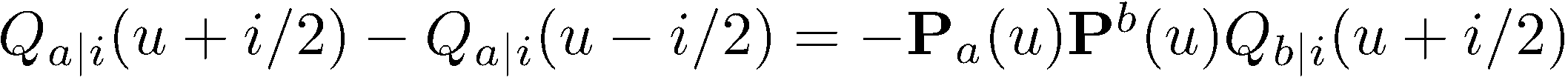 Then
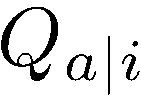 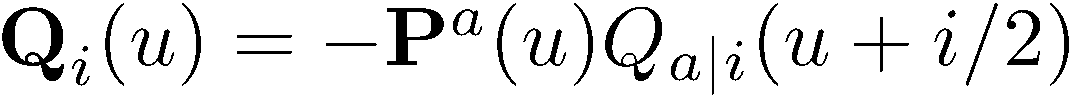 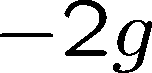 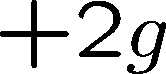 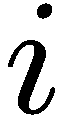 Constructing
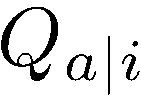 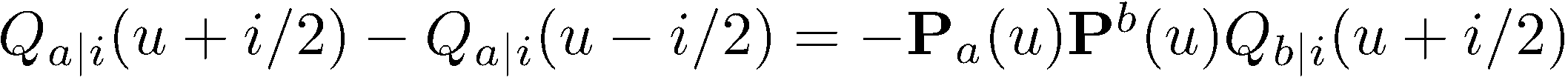 We need          for
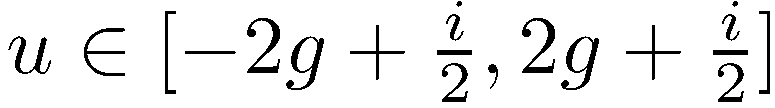 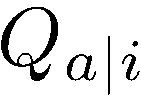 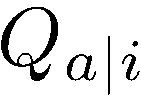 Large u expansion:
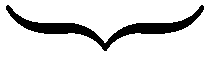 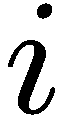 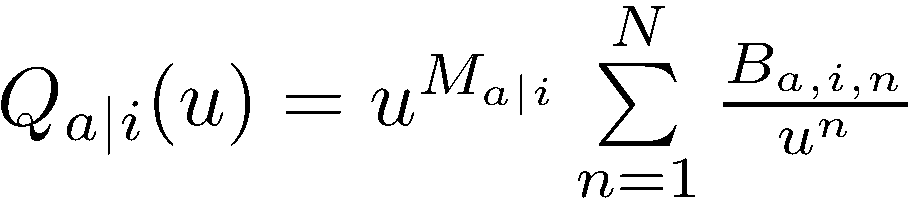 This is a good approximation
for large Im u
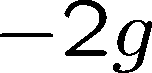 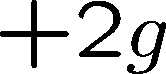 Then we use the exact equation
to decrease Im u !
Closing the equations
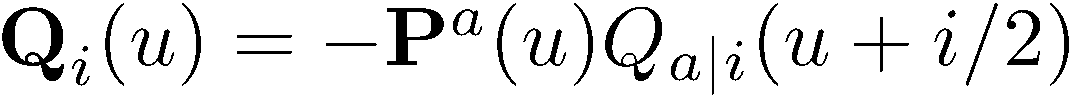 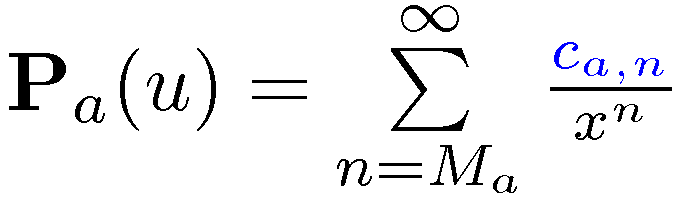 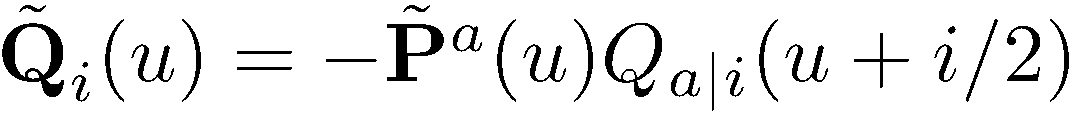 Remains only to fix
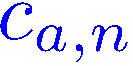 Can reduce the QSC equations even further!
or         are not needed
Gromov,FLM,Sizov 2015
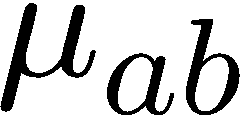 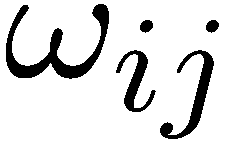 E.g. for                                             enough to require
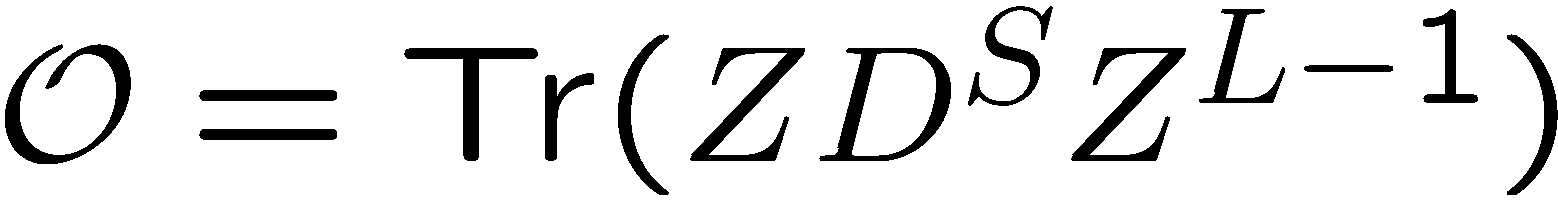 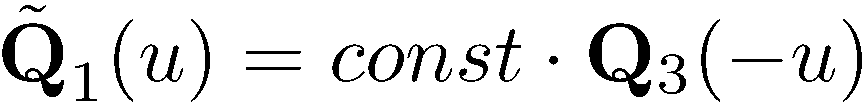 Standard optimization problem – solved by an analog of Newton’s method
Examples
Convergence
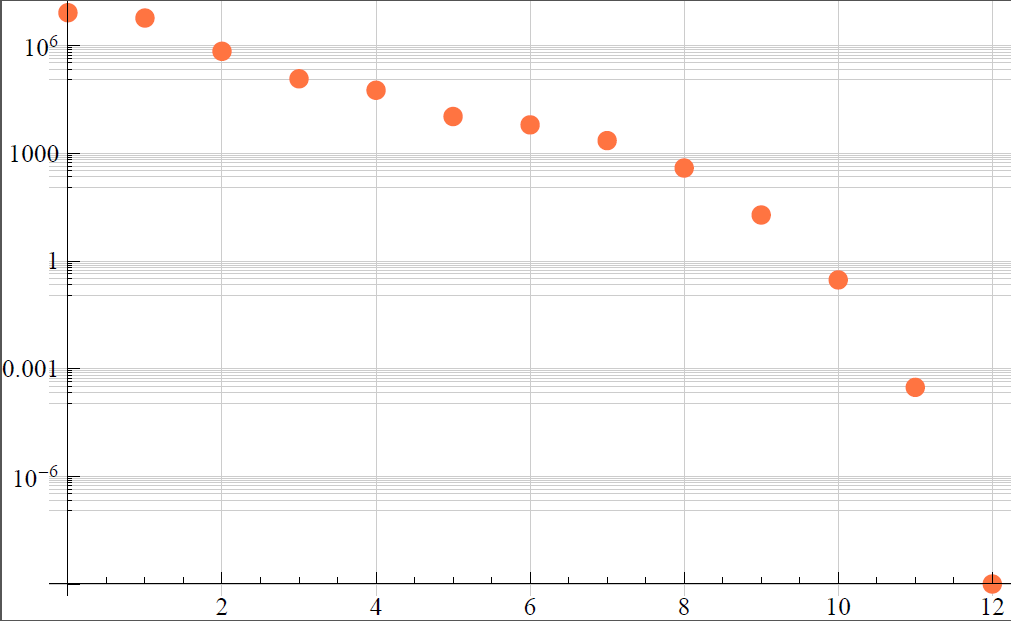 Konishi operator, g=0.2
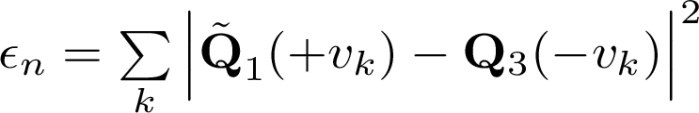 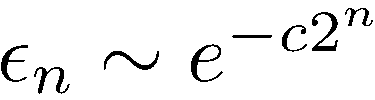 at n-th iteration
Took 30 sec on a 3GHz
Intel i7 processor
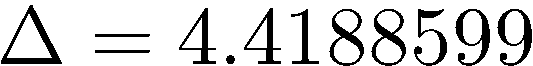 Konishi anomalous dimension
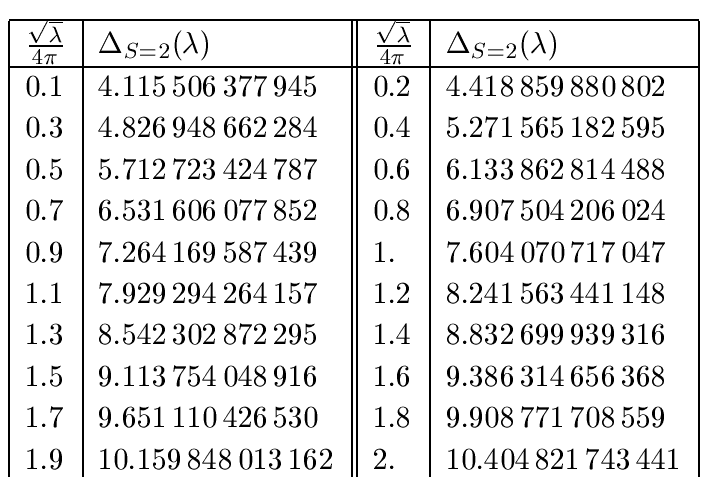 … up to g=5
Matches previous data from TBA,
much higher precision and larger g
Gromov,Kazakov,Vieira 2009
Frolov 2010
Frolov 2012
Examples: non-integer spin
Exploring non-integer S
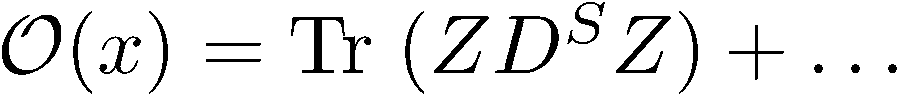 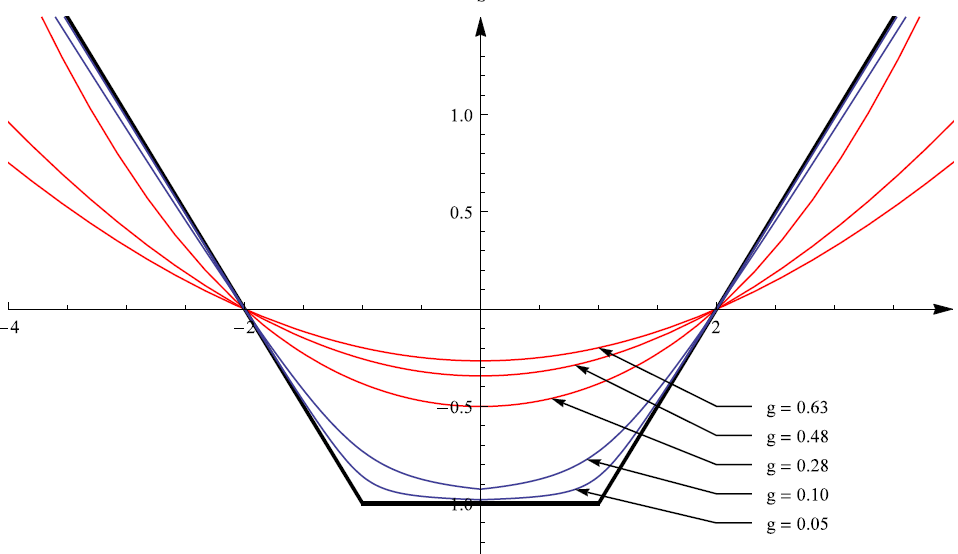 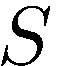 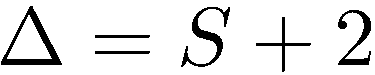 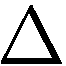 weak or strong
coupling expansions
BFKL regime
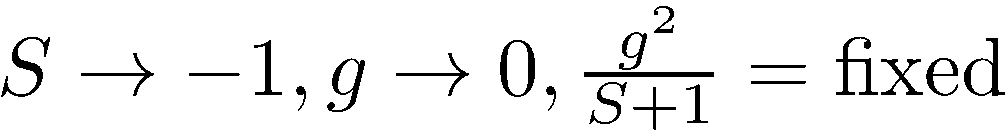 Analytic structure at finite coupling
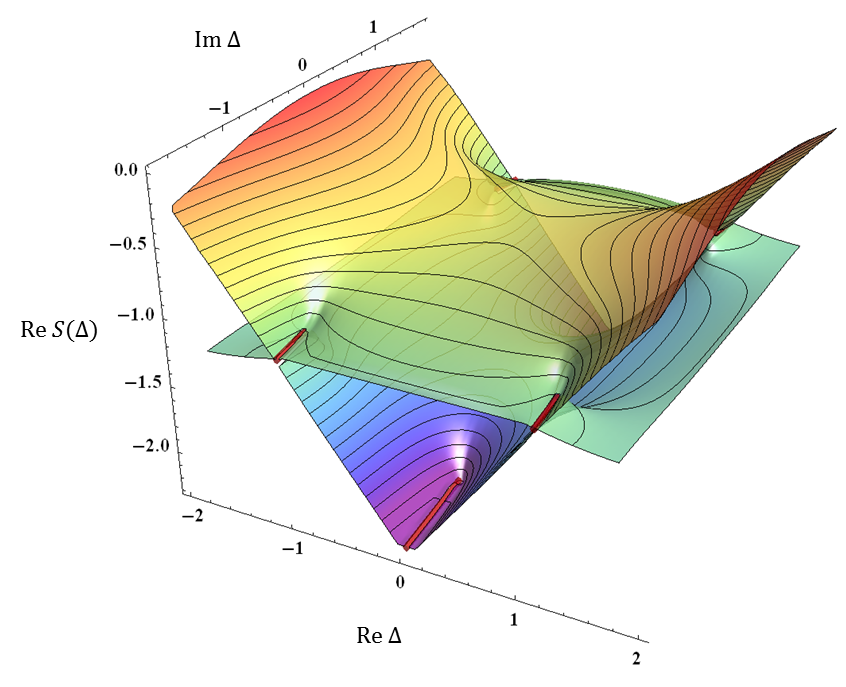 Gromov,FLM,Sizov 2015
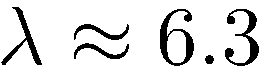 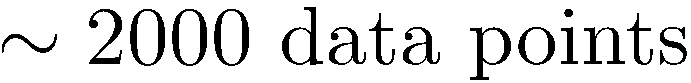 Can also explore e.g. analytic continuation to complexified coupling
BFKL pomeron intercept
Gromov,FLM,Sizov 2015
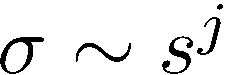 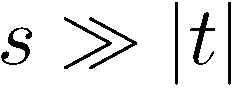 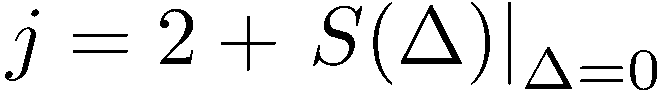 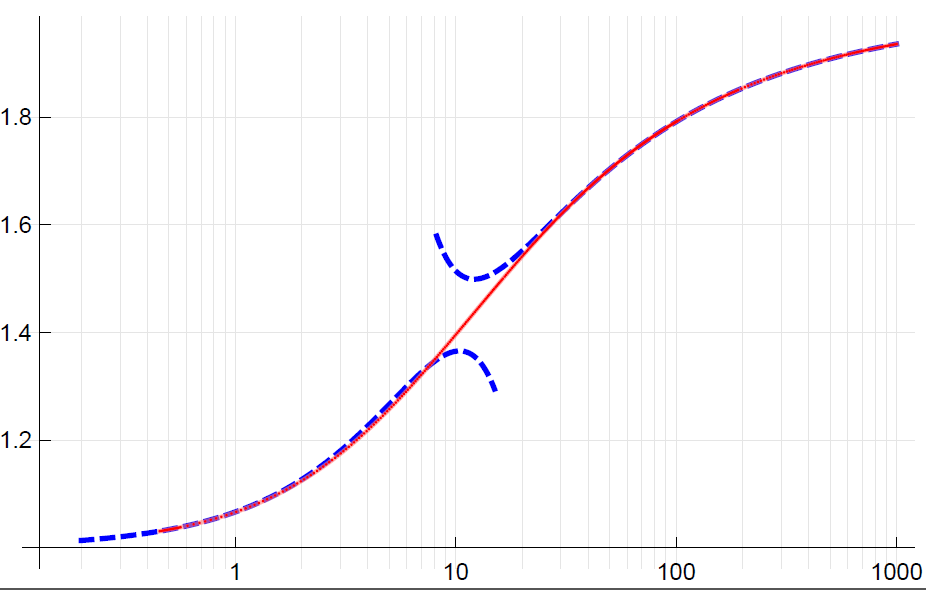 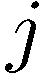 strong coupling
Costa,Goncalves,Penedones 2012
Kotikov,Lipatov 2013
Brower,Costa,Djuric,Raben,Tan 2013
Gromov,FLM,Sizov 2014
numerics
weak coupling
Kotikov,Lipatov 2002
Brower,Polchinski,Strassler,Tan 2007
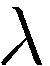 Gromov,FLM,Sizov 2015
BFKL at
Next-to-Next-to-Leading Order
BFKL regime
Resums contributions from all loop orders
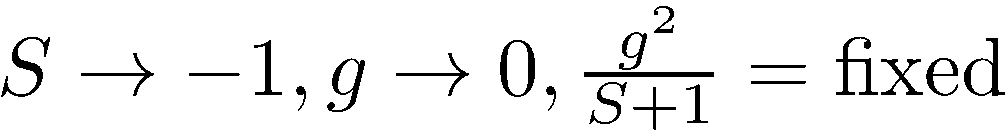 N=4 SYM should give highest transcendentality part of the QCD result !
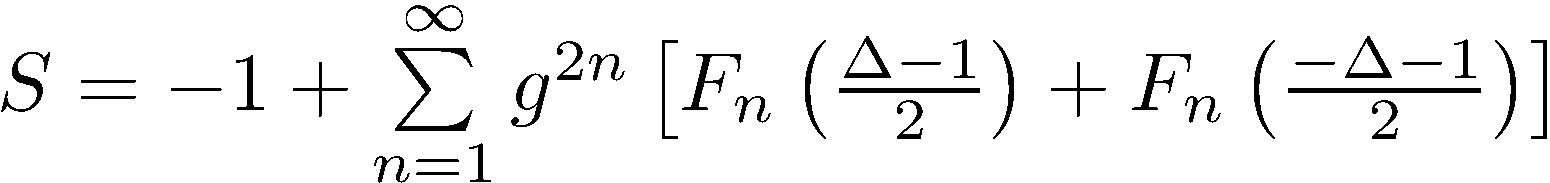 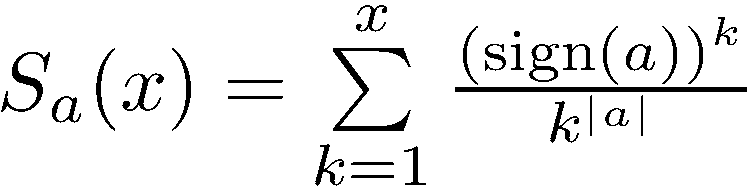 Costa,Goncalves,Penedones 2012
Leading
order
Jaroszewicz, 1982
Lipatov 1986
Kotikov,Lipatov 2002
Reproduced from QSC in
[Alfimov,Gromov,Kazakov 2014]
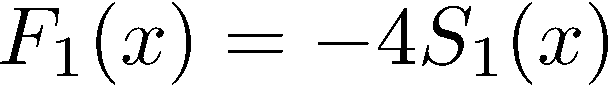 BFKL regime
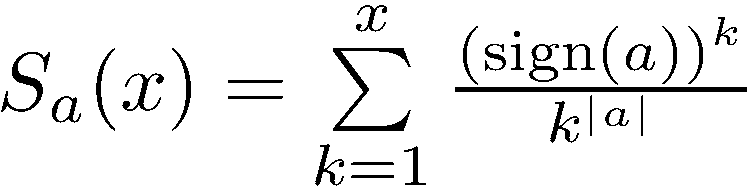 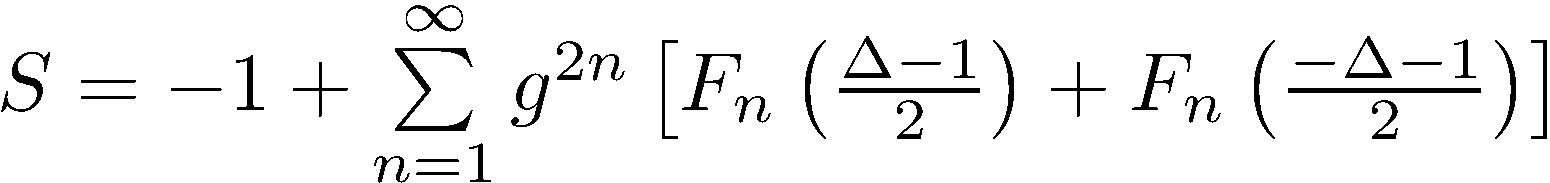 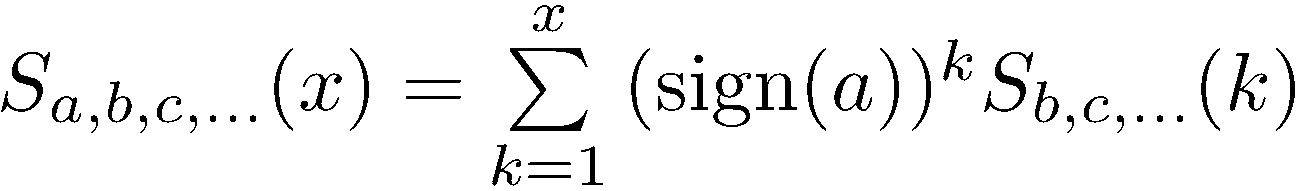 Leading
order
Jaroszewicz, 1982
Lipatov 1986
Kotikov,Lipatov 2002
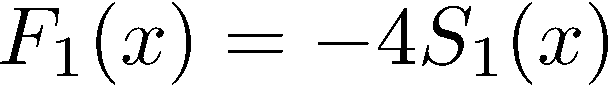 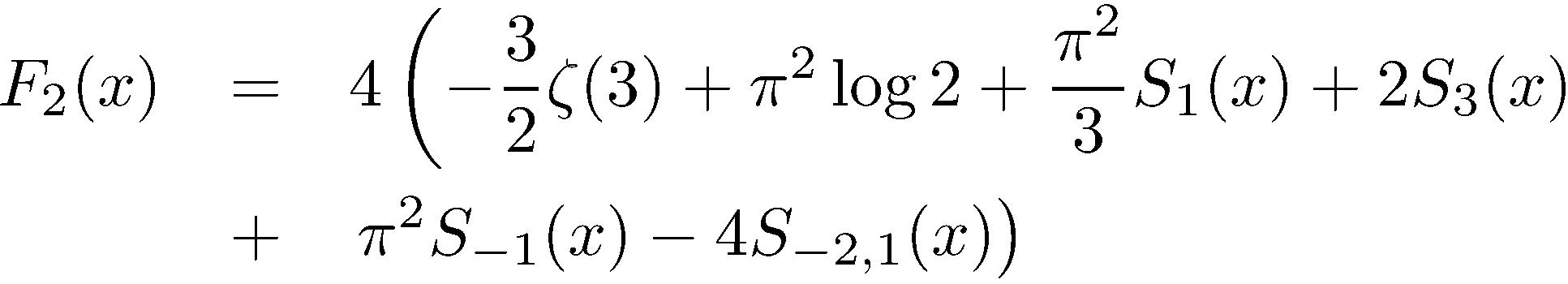 NLO
Kotikov,Lipatov 2002
Kotikov,Lipatov 2000
NNLO
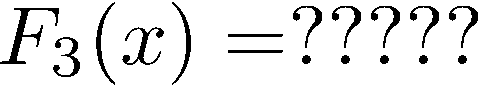 Main assumption: only harmonic sums + max transcendentality at each order
Our result: BFKL at NNLO
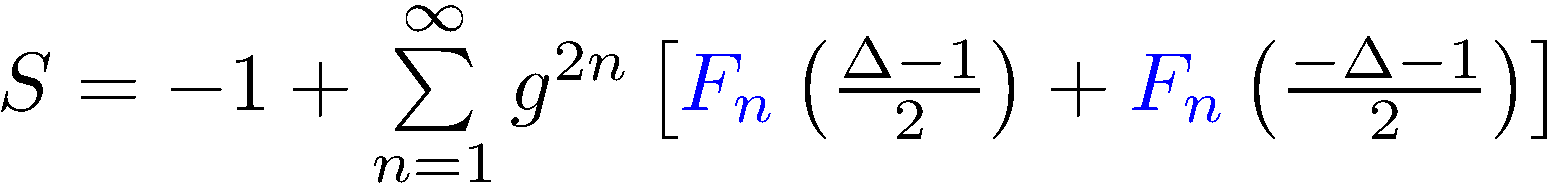 Gromov,FLM,Sizov 2015
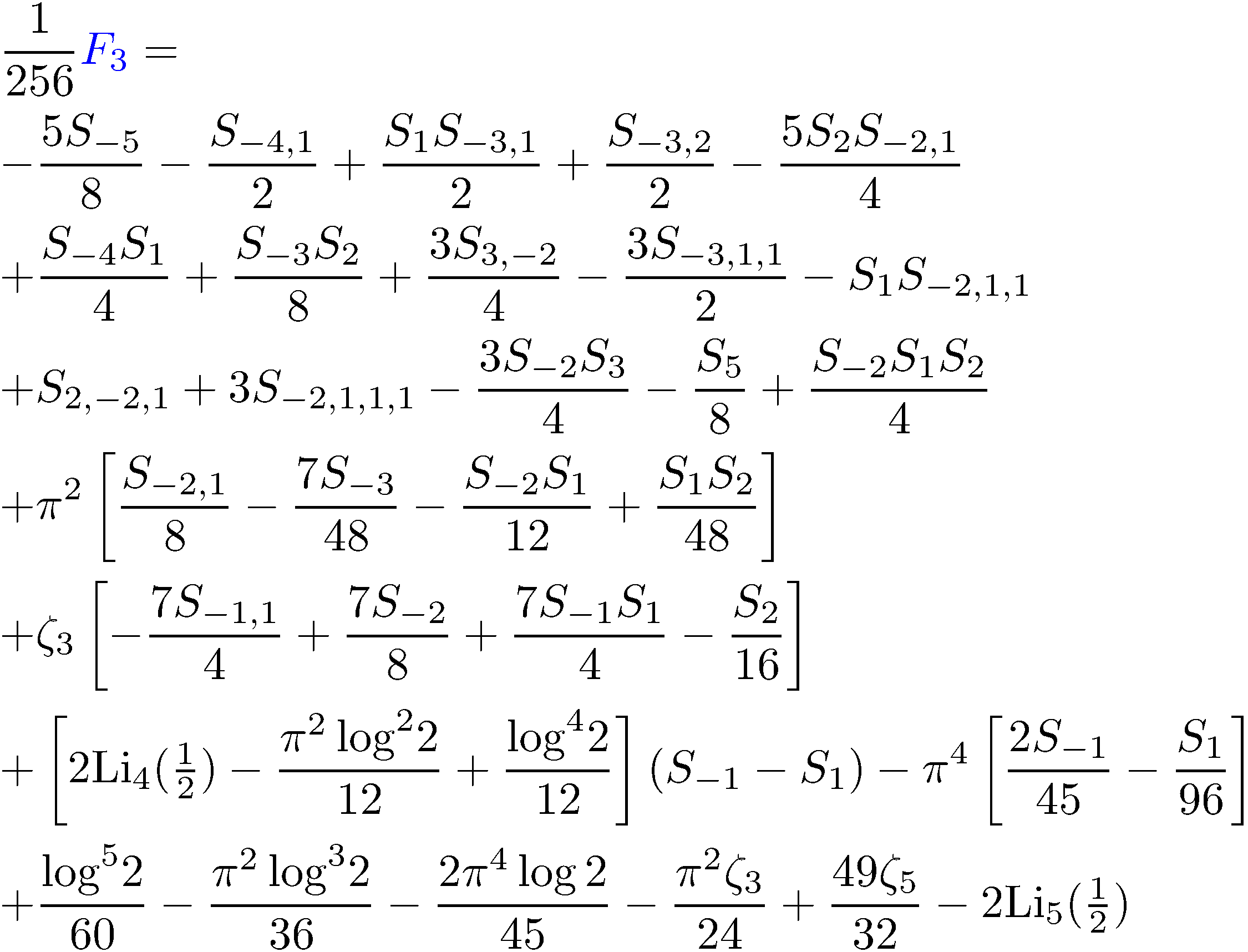 Found from
iterative solution of QSC
See also later paper of 
Velizhanin 2015
Basis for NNLO
Each term has transcendentality 5
harmonic sums with transcendentality up to 5, and constants:
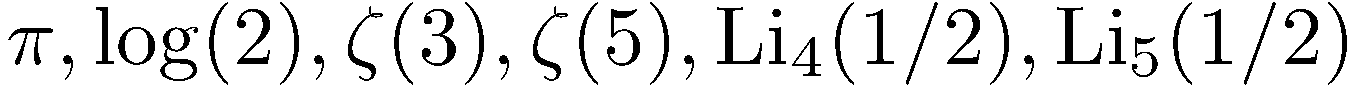 In total 288 elements
We derive analytic constraints from QSC
for expansion around poles at
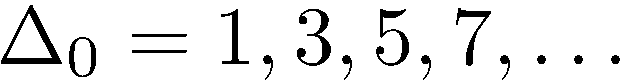 Expansion at poles
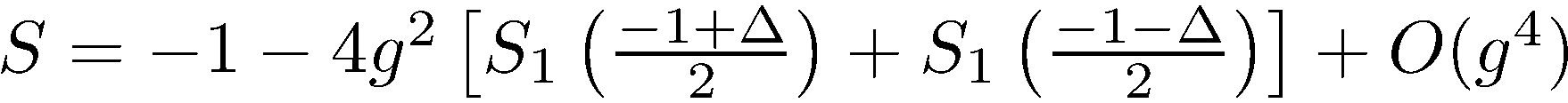 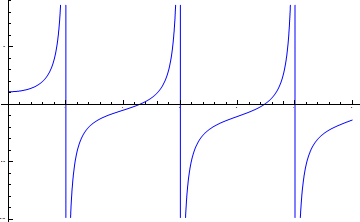 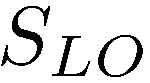 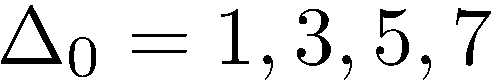 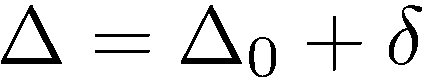 50
usual perturbation theory
(known to 6 loops)
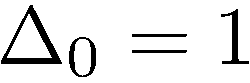 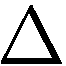 2
3
4
5
1
Marboe,Velizhanin,Volin 2014;  Lukowski,Rej,Velizhanin 2009;…
-50
P’s at LO are known,
Alfimov,Gromov
Kazakov 2014
Q’s are easy to find
-100
Then we solve
iteratively in    and
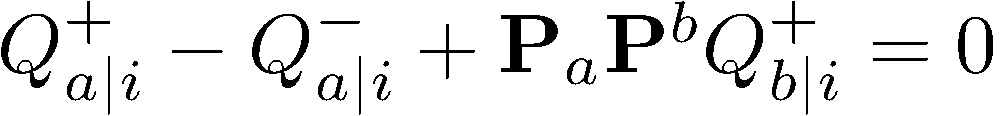 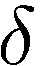 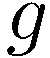 Developed a very general iterative method
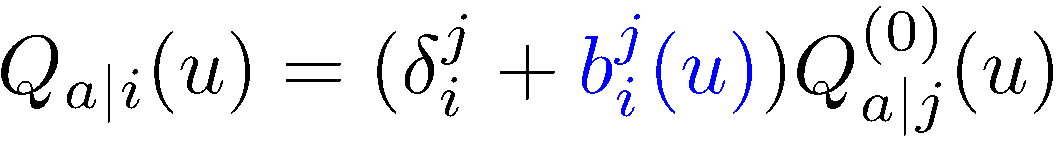 Key ansatz:
We get a first order FDE
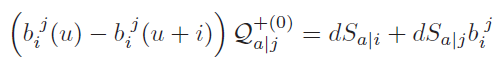 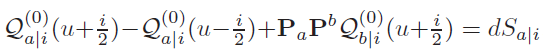 For example around          to the leading order:
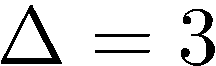 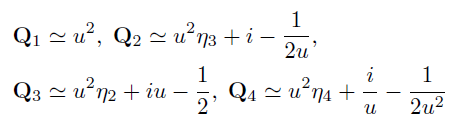 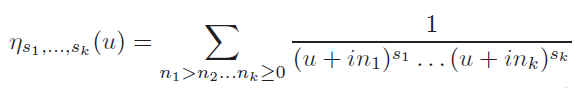 E.g. close to            we get the expansion
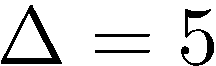 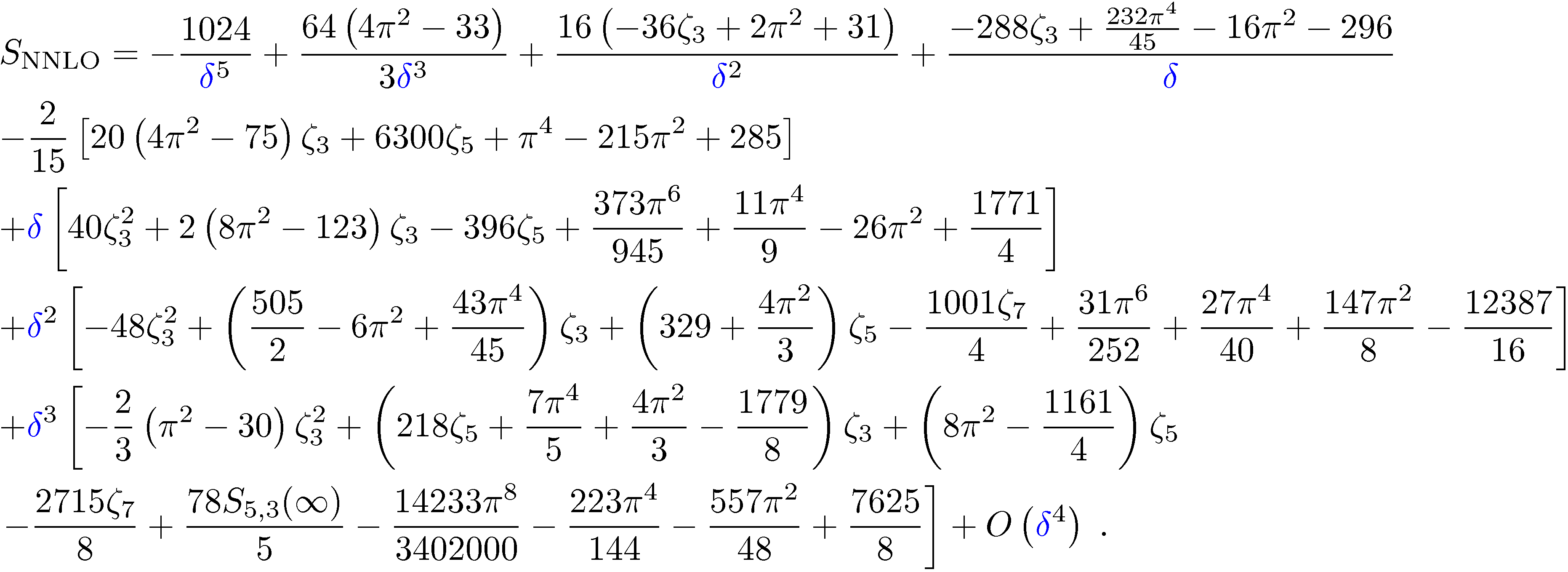 Get an overdetermined set of equations
on coefficients of basis elements
the result
Only 37 out of 288 coefficients are nonzero!
Numerical test
At            and
our numerical data
computed NNLO by fitting
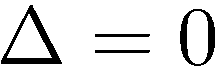 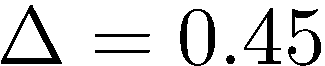 Reached 60 digits precision – perfect match with our analytic result !
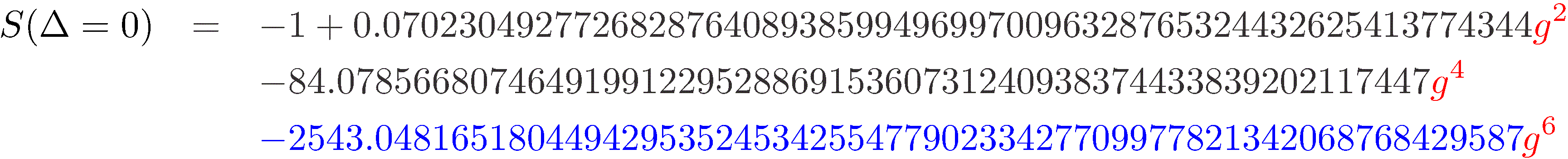 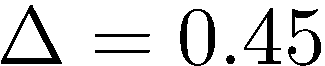 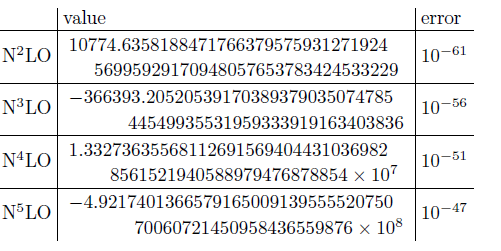 Extension to
generalized quark-antiquark potential
Cusped Wilson line in N=4 SYM
equivalent to generalized
      potential
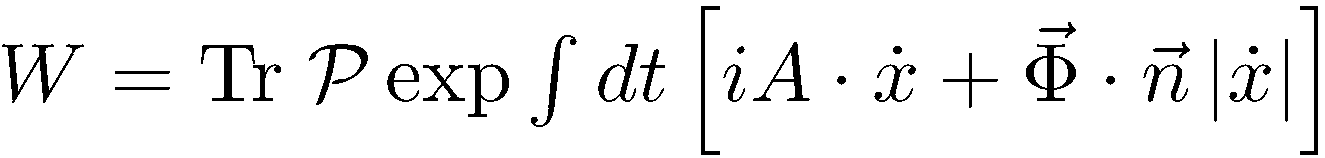 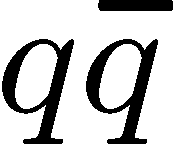 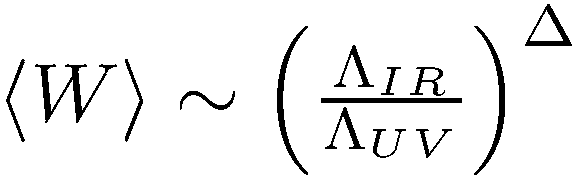 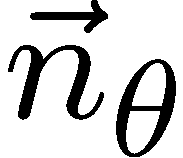 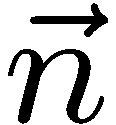 Parameters:
Cusp angle 
Angle     between the couplings to scalars on two rays
The number     of scalars inserted
‘t Hooft coupling
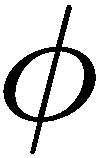 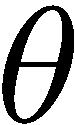 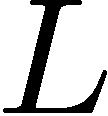 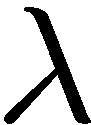 QSC for the generalized cusp
TBA                     QSC
Correa,Maldacena,Sever 2012
Drukker 2012
Gromov,FLM
2015
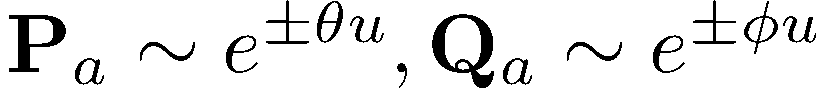 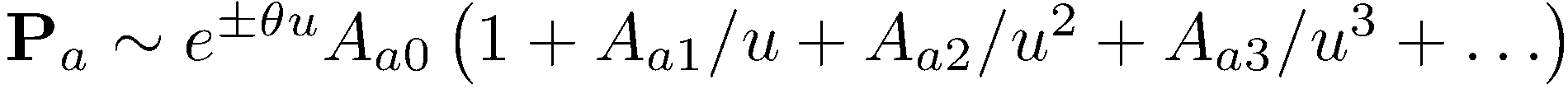 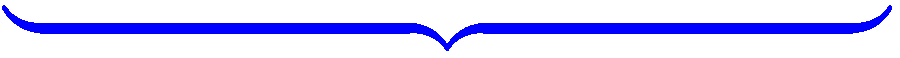 encode      and angles
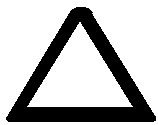 A test: near-BPS expansion
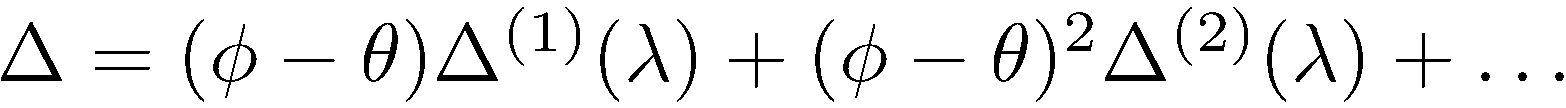 Correa,Henn,Maldacena,Sever 12
Fiol,Garolera,Lewkowycz 12
Gromov, FLM 2015
Gromov,Sever 12;
Gromov, FLM, Sizov 13
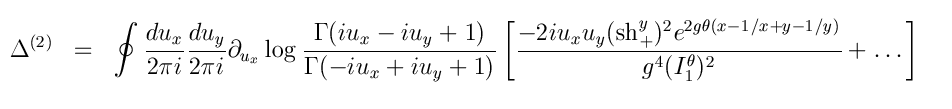 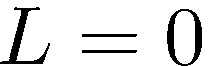 Any coupling!
See also Kazakov, Leurent, Volin 2015
From weak to strong coupling
Gromov, FLM 2015
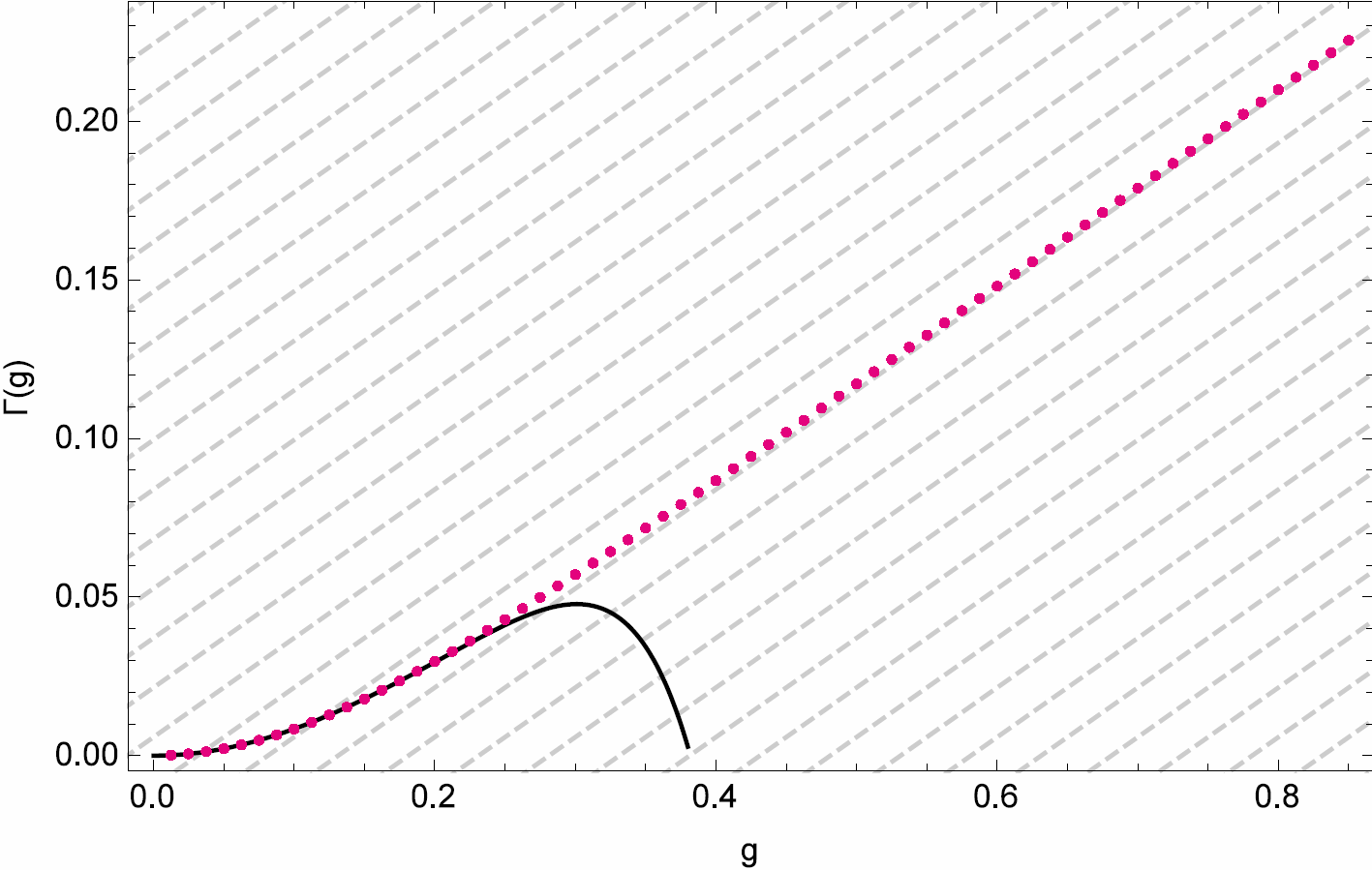 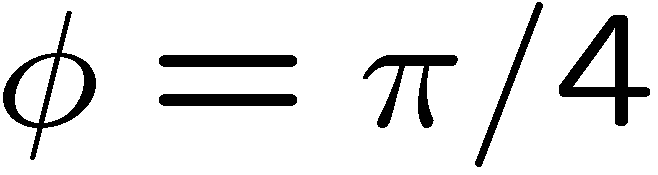 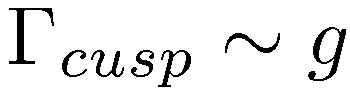 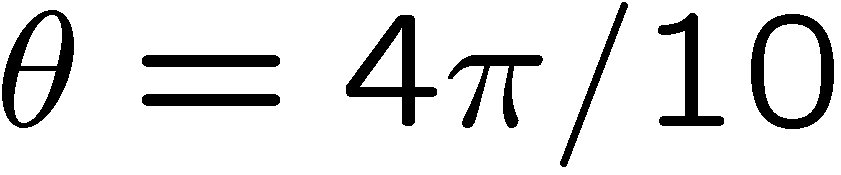 numerics
classical
strings
Drukker, Forini 2011
…
4-loop gauge theory
Drukker, Forini 2011
Correa, Henn, Maldacena, Sever 2012
Henn, Huber 2013
Perfect match with known results!
Summary
Very precise numerical method to compute the spectrum
New analytic result for NNLO BFKL
QSC for the generalized quark-antiquark potential
Future
BFKL at N3LO, structure of general term?
Systematic strong coupling expansion
3-point functions from relation with Sklyanin’s SOV
ABJM theory, q-deformation, boundary problems…
Extra slides
The energy from Pμ-system
(where                             )
E.g. for twist operators
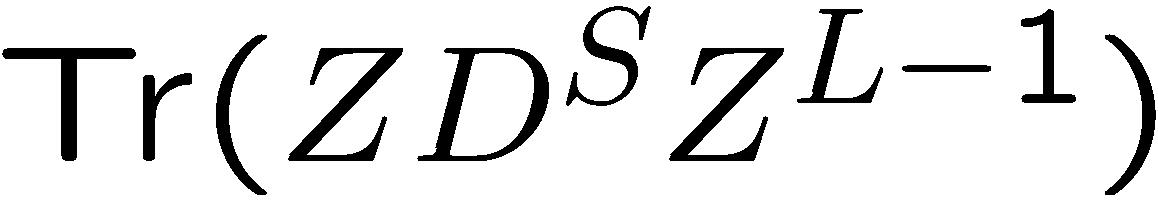 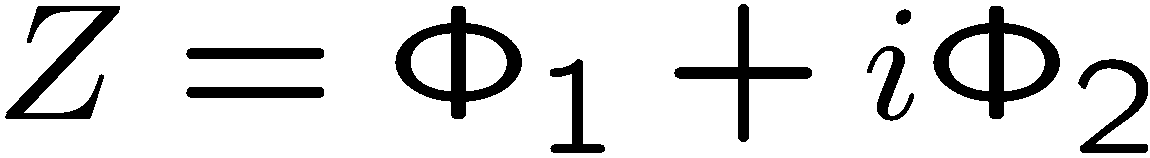 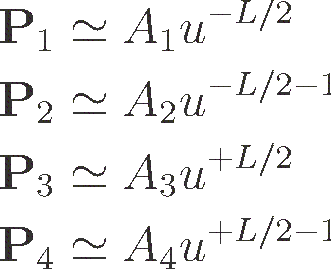 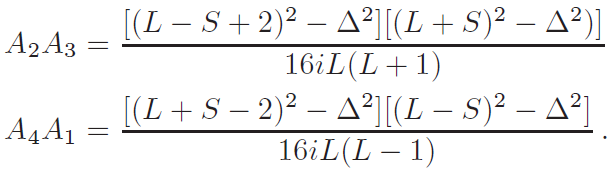 Numerics at generic angles
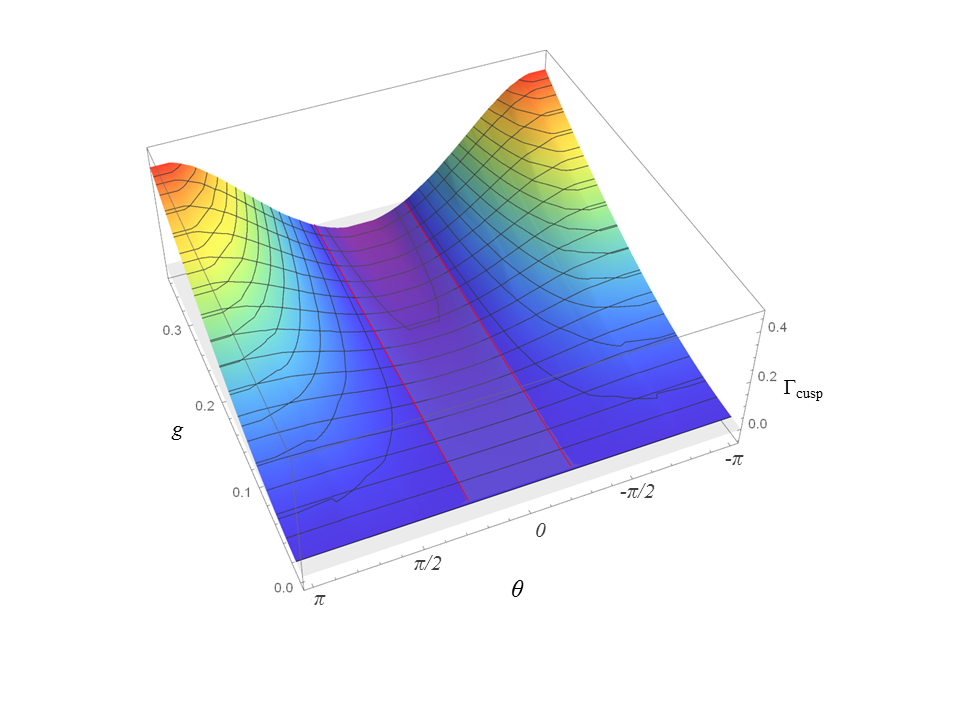 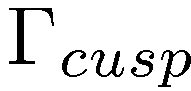 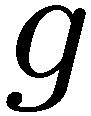 BPS regime
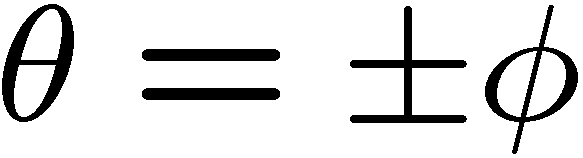 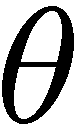 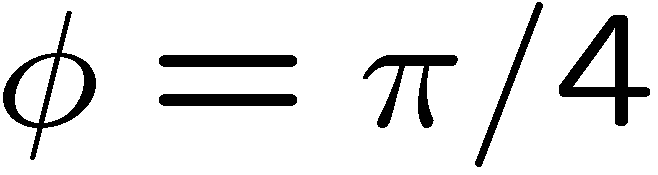 ~800 data points